Generations Of Computer
Copyright(c)2011 Presentation Point(www.presentationpoint.yolasite.com)
PRESENTED BY AND DESIGNED

Presentation Point check out link below for more presentations (www.presentationpoint.yolasite.com)

IDEA BY:
FUTURE IT (www.futureit.yolasite.com)

SUPPORTED BY:
www.exploretomorrow.blogspot.com
Copyright(c)2011 Presentation Point(www.presentationpoint.yolasite.com)
COMPUTER?
Copyright(c)2011 Presentation Point(www.presentationpoint.yolasite.com)
Copyright(c)2011 Presentation Point(www.presentationpoint.yolasite.com)
First Generation (1945-1956)
The first Generation computers used vacuum tubes for circuitry and magnetic drums for memory.
They  were expensive and used to take entire rooms.
 They used a lot of electricity, which generated a lot of heat and caused malfunctions.
First generation computers relied on machine language, the lowest-level programming language understood by computers, and it could only solve One problem at a time.
Input was based on punched cards and paper tape, and output was displayed on printouts. 
The UNIVAC and ENIAC computers are examples of first-generation computing devices. 
ENIAC : “Electronic Numerical Integrator And Computer”
UNIVAC: “Universal Automatic Computer”
Copyright(c)2011 Presentation Point(www.presentationpoint.yolasite.com)
Vacuum tubes		Punched Cards
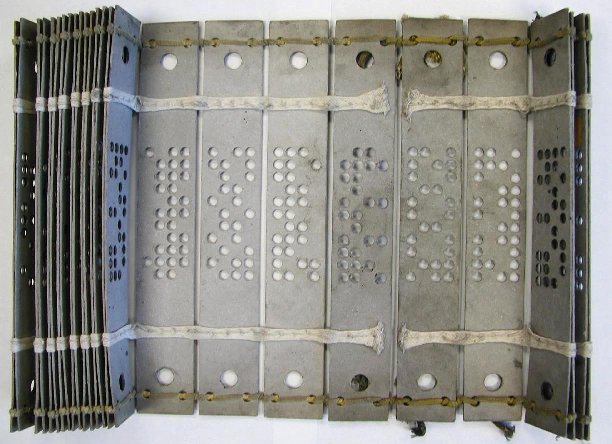 Copyright(c)2011 Presentation Point(www.presentationpoint.yolasite.com)
ENIAC
Copyright(c)2011 Presentation Point(www.presentationpoint.yolasite.com)
ENIAC
ENIAC Contained approximately 17,468 vacuum tubes, 7,200 crystal diodes, 1,500 relays, 70,000 resistors, 10,000 capacitors and around 5 million hand-soldered joints.
It weighed somewhere like 30 short tons (27 t). 
It consumed somewhere around 150 kW of power. 
ENIAC is reliable, programmable.
ENIAC is not as easy and user friendly as the modern day computers.
Copyright(c)2011 Presentation Point(www.presentationpoint.yolasite.com)
Second Generation (1956-1963)
Transistors replaced vacuum tubes and ushered in the second generation of computers.
Transistors allowed computers to become smaller, faster, cheaper, more energy-efficient and more reliable than their first-generation predecessors. 
The transistor generated a great deal of heat that subjected the computer to damage but still it was a vast improvement over the vacuum tube.
Second-generation computers moved from machine language to symbolic, or Assembly language, which allowed programmers to specify instructions in words.
These were the first computers that stored their instructions in their memory, which moved from a magnetic drum to magnetic core technology.
Copyright(c)2011 Presentation Point(www.presentationpoint.yolasite.com)
Transistors
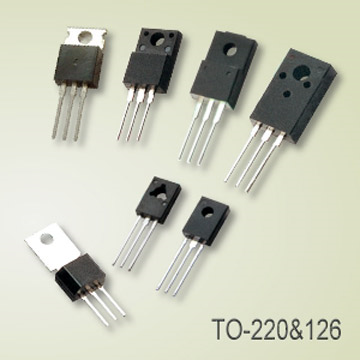 Copyright(c)2011 Presentation Point(www.presentationpoint.yolasite.com)
Second Generation Computer
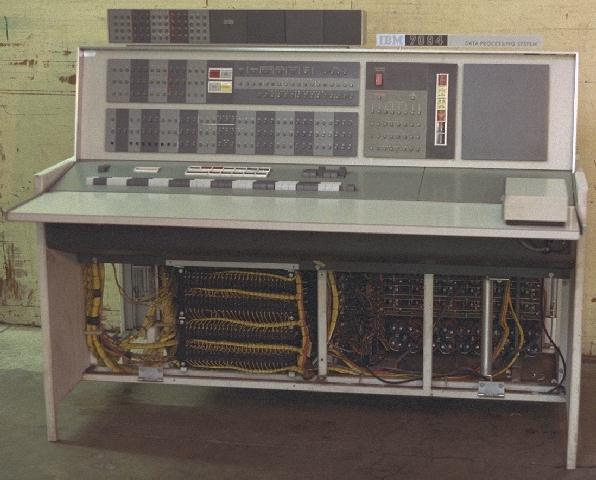 Copyright(c)2011 Presentation Point(www.presentationpoint.yolasite.com)
Third Generation (1964-1971)
The development of the integrated circuits was the hallmark of the third generation of computers.
 Transistors were miniaturized and placed on silicon chips, called semiconductors, which drastically increased the speed and efficiency of computers.
Instead of punched cards and printouts, users interacted with third generation computers through keyboards and monitors and interfaced with an operating system.
 Operating System allowed the device to run many different applications at one time with a central program that monitored the memory.
 Computers for the first time became accessible to a mass audience because they were smaller and cheaper than their predecessors.
Copyright(c)2011 Presentation Point(www.presentationpoint.yolasite.com)
Integrated Circuit
Copyright(c)2011 Presentation Point(www.presentationpoint.yolasite.com)
Third Generation Computer
Copyright(c)2011 Presentation Point(www.presentationpoint.yolasite.com)
Fourth Generation (1971-present)
The microprocessor brought the fourth generation of computers.
In the world of personal computers, the terms microprocessor and CPU are used interchangeably.
What in the first generation filled an entire room could now fit in the palm of the hand.
A microprocessor can move data from one memory location to another.
Three basic characteristics differentiate microprocessors
Instruction Set
Bandwidth
Clock Speed
Two typical components of a CPU (processor) are:
The arithmetic logic unit (ALU)
The control unit
Copyright(c)2011 Presentation Point(www.presentationpoint.yolasite.com)
AMD Microprocessor 		IBM Microprocessor
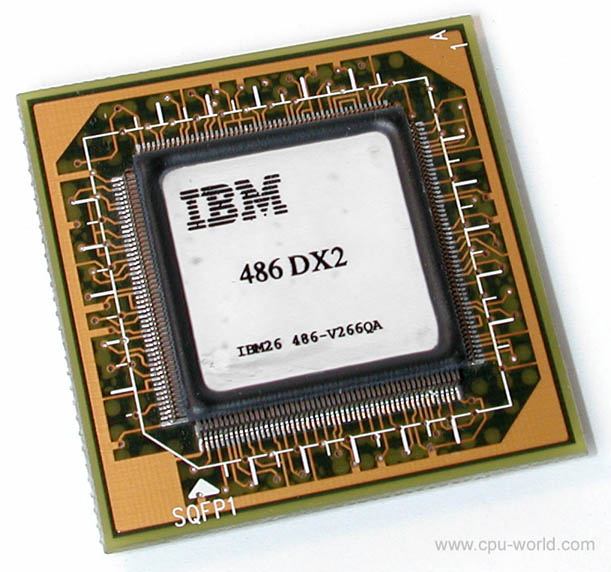 Copyright(c)2011 Presentation Point(www.presentationpoint.yolasite.com)
Fourth Generation Computers
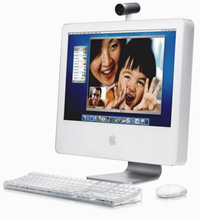 Copyright(c)2011 Presentation Point(www.presentationpoint.yolasite.com)
Fifth Generation (Present And Beyond)
Fifth generation computing devices, based on artificial intelligence, are still in development. Though there are some applications, such as voice recognition, that are being used today.
Artificial intelligence includes:
Games Playing
Expert Systems
Natural Language
Neural Networks
Robotics
There are several programming languages that are known as AI languages because they are used almost exclusively for AI applications. The two most common are LISP and Prolog.
Copyright(c)2011 Presentation Point(www.presentationpoint.yolasite.com)
Voice Recognition
Copyright(c)2011 Presentation Point(www.presentationpoint.yolasite.com)
Fifth Generation Computers
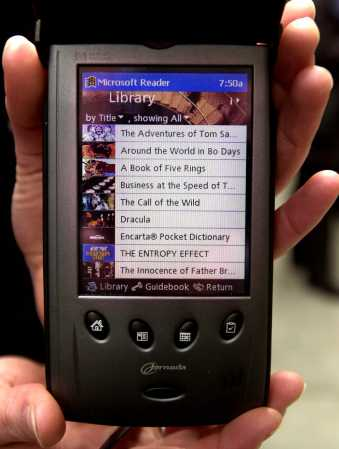 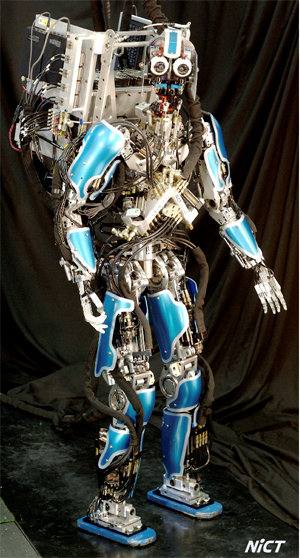 Copyright(c)2011 Presentation Point(www.presentationpoint.yolasite.com)